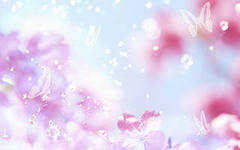 Учитель начальных классов и математики 
Зареченской средней школы 
Хоменко Людмила Николаевна
Педагогический стаж: 30 лет
Квалификационная категория:  вторая
Награды: 
* Почетная грамота за вклад в воспитании подрастающего поколения (1991)
* Грамота за достигнутые творческие успехи в деле обучения и воспитания подрастающего поколения (2006)
*  Благодарственное письмо за безупречный труд по социально – экономической защите членов профсоюза (2005)
* Победитель  II Международного конкурса «Самый интеллектуальный педагог - 2016», награждена медалью «Алтын Канат»
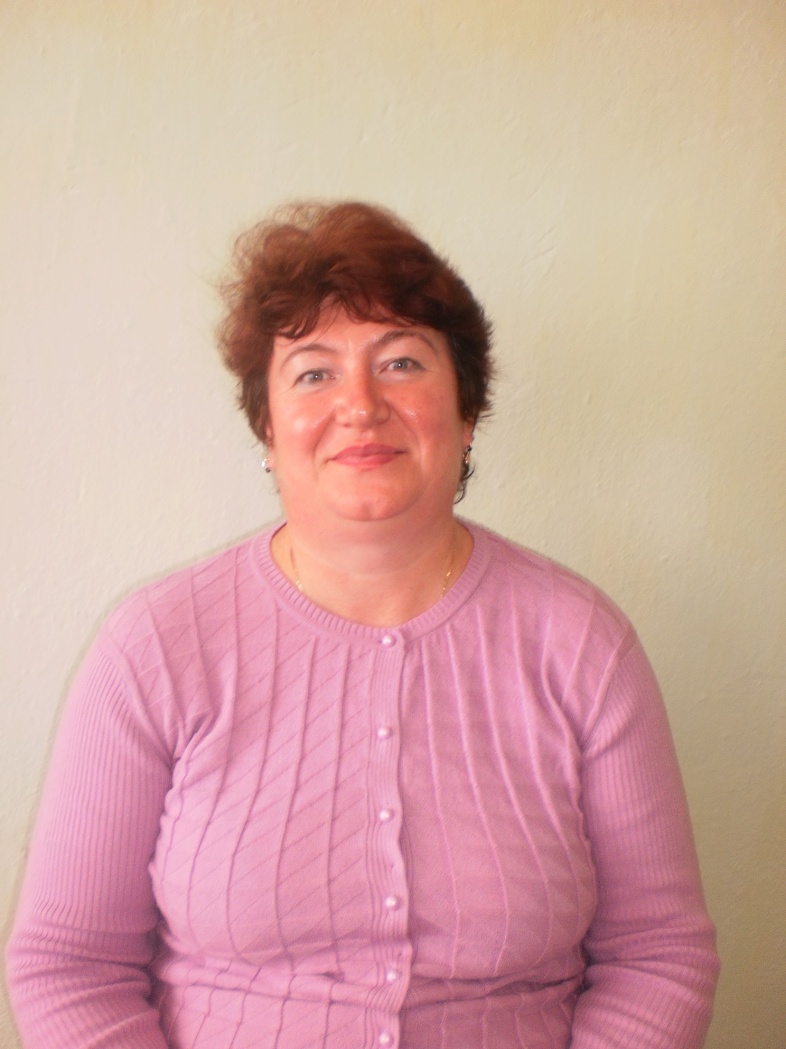 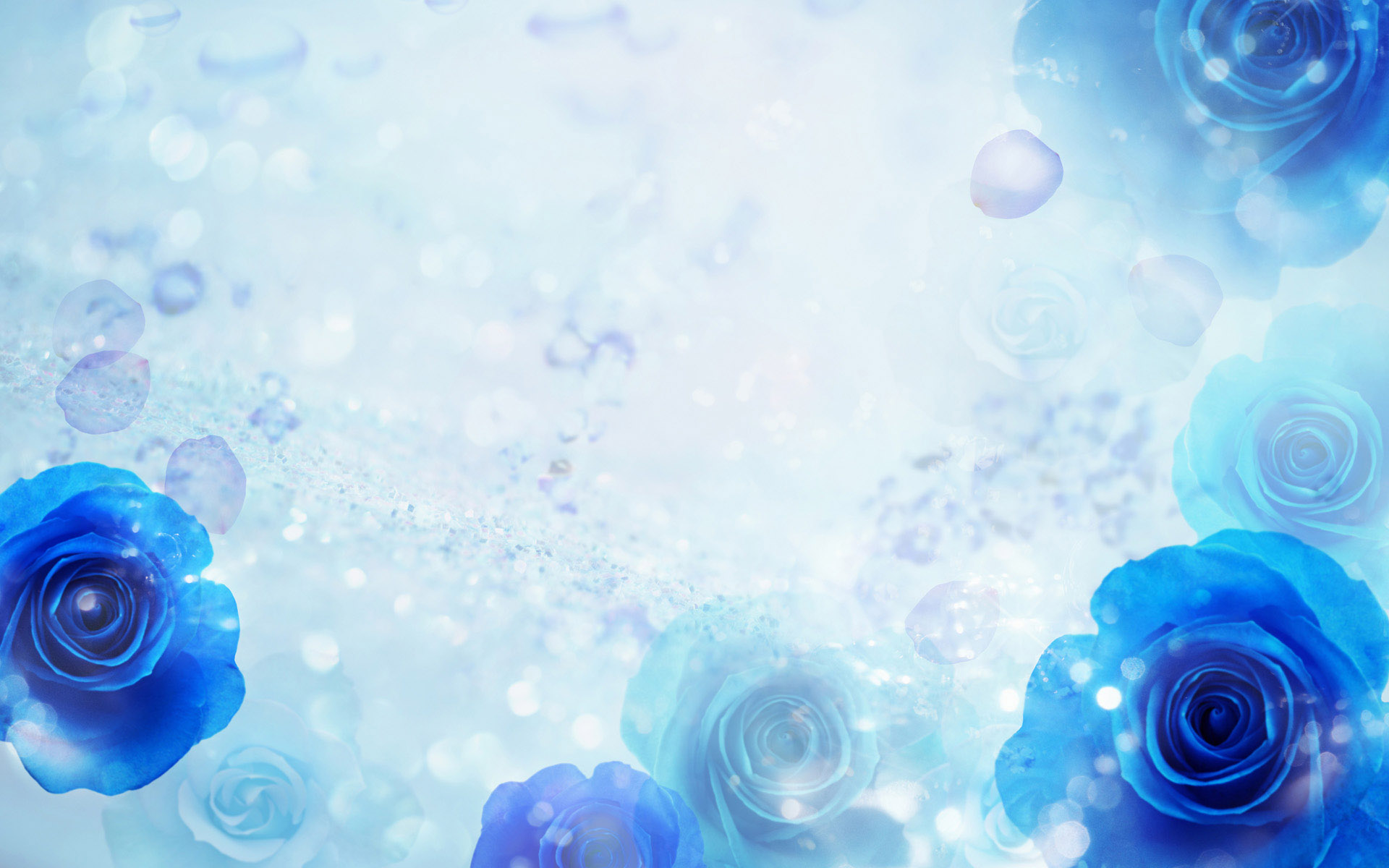 Учитель начальных классов 
Зареченской средней школы 
               Галкина Анна Даниловна
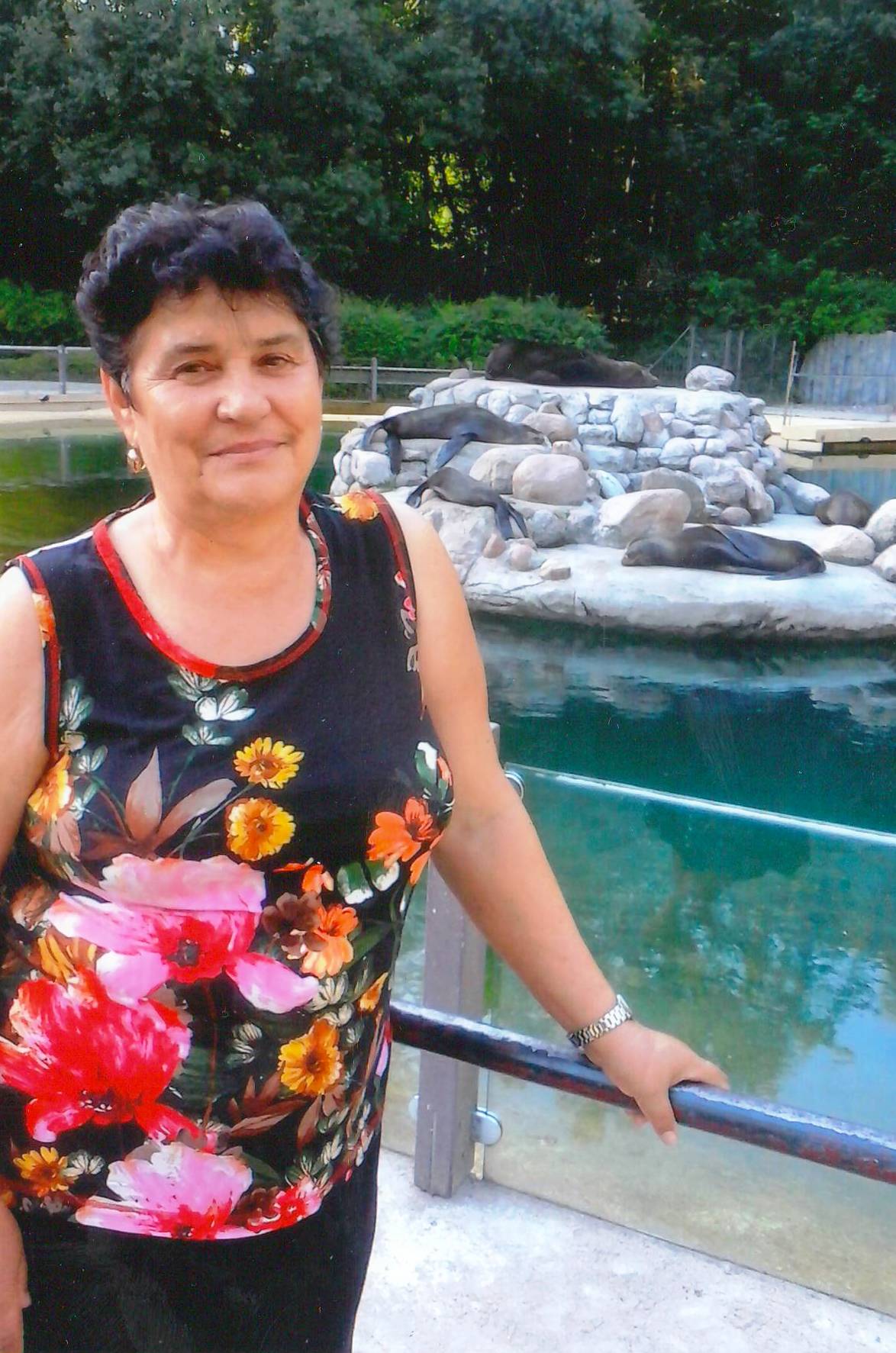 Педагогический стаж: 40 лет
Квалификационная категория:  первая
Награды: 
* Грамота за достигнутые творческие успехи в деле обучения и воспитания подрастающего поколения (2002 г.)
*  Благодарственное письмо за добросовестную работу в организации воспитательного процесса учащихся (2003 г.)
* Благодарственное письмо от руководителя ГУ «Отдела образования Есильского района» за вклад в педагогическую деятельность (2014 г.)